CSC215
Lecture
Advanced Pointers
Outline
Pointer to Pointer
Pointer Array
Strings Array
Multidimensional Array
void Pointers
Incomplete Types
Pointer to Function
Array vs. Pointer
#include <stdio.h>
int main() {
  int x[5];
  int* xx = (int*)malloc(5*sizeof(int));
  
  printf("%p\n", x);
  printf("%p\n", x+1);
  printf("%p\n", &x);
  printf("%p\n", &x+1);
  printf("%d\n", (int)sizeof(x));
  printf("==========\n");
  printf("%p\n", xx);
  printf("%p\n", xx+1);
  printf("%p\n", &xx);
  printf("%p\n", &xx+1);
  printf("%d\n", (int)sizeof(xx));
  return 0;
}
0x417000
0x417004
0x417000
0x417014
20
==========
0x41563c
0x415640
0x417064
0x417068
4
Pointer to Pointer
Pointer represents address to variable in memory
Address stores pointer to a variable is also a data in memory and has an address
The address of the pointer can be stored in another pointer 
Example:int n = 3;int ∗pn = &n; /∗ pointer to n ∗/int ∗∗ppn = &pn; /∗ pointer to address of n ∗/
Many uses in C: pointer arrays, string arrays, multidimensional arrays
Pointer Arrays Example
Assume we have an array int arr [20] that contains some numbersint arr[20]= {73,59,8,82,48,82,84,94,54,5,28,90,83,55,2,67,16,79,6,52};
Want to have a sorted version of the array, but not modify arr
Declare a pointer array: int∗ sarr[20] containing pointers to elements of arr and sort the pointers instead of the numbers themselves
Good approach for sorting arrays whose elements are very large (like strings)
Example: insert sort
void shift _element(int* sarr[], int i)
void insert_sort(int arr[], int* sarr[], int size)
Pointer Arrays Example
#include <stdio.h>
void shift_element (int* sarr[], int i) {
  int* p2i;
  for (p2i = sarr[i]; i > 0 && *sarr[i-1] > *p2i; i--)
    sarr[i] = sarr[i-1];
  sarr[i] = p2i;
}
void insert_sort(int arr[], int* sarr[], int size) {
  int i;
  for (i=0; i < size; i++) sarr[i] = arr+i;
  for (i=1; i < size; i++)
    if (*sarr[i] < *sarr[i-1])
      shift_element(sarr, i);
}
int main(){
  int i, arr[20]={73,59,8,82,48,82,84,94,54,5,28,90,83,55,2,67,16,79,6,52}, *sarr[20];
  insert_sort(arr, sarr, 20);
  for (i = 0; i < 20; i++) printf("%d\t", *(sarr[i]));
  return 0;
}
String Array Example
An array of strings, each stored as a pointer to an array of chars
each string may be of different lengthchar word1[] = "hello";    /* length = 6 */char word2[] = "goodbye";  /* length = 8 */char word3[] = "welcome!"; /* length = 9 */char* str_arr[] = {word1, word2, word3} ;
Note that str_arr contains only pointers, not the characters themselves!
Multidimensional Arrays
C permits multidimensional arrays specified using [ ] brackets notation:int world[20][30]; /* a 20x30 2-D array of integers */
Higher dimensions are also possible:char big_matrix[15][7][35][4]; /* what are the dimensions of this?                               /* what is the size of big_matrix? */
Multidimensional arrays are rectangular, while pointer arrays can be of any shape
See: Lecture 05, Lab 05, Lecture 07
void Pointers
C does not allow declaring or using void variables.
void can be used only as return type or parameter of a function
C allows void pointers
What are some scenarios where you want to pass void pointers?
void pointers can be used to point to any data typeint x; void∗ px = &x; /∗ points to int ∗/float f; void∗ pf = &f; /∗ points to float ∗/
void pointers cannot be dereferenced
The pointers should always be cast before dereferencingint x=5; void∗ px=&x;printf("%d",∗px); /∗ warning: dereferencing 'void *' pointer                     error: invalid use of void expression ∗/printf("%d",∗(int*)px); /∗ valid ∗/
Incomplete types
Types are partitioned into:
object types (types that fully describe objects)Example: 
float x;
char word[21];
struct Point (int x, int y};
function types (types that describe functions)
characterized by the function’s return type and the number and types of its parameters
incomplete types (types that describe objects but lack information needed to determine their sizes)
A struct with unspecified members: Ex. struct Pixel;
A union with unspecified members: Ex. union Identifier;
An array with unspecified length: Ex. float[] 
A pointer type may be derived from:
an object type
a function type, or
an incomplete type
Pointer to Incomplete Types
Members of a struct must be of a complete type
What if struct member is needed to be of the same struct type?
struct Person{  char* name;  int age;  struct Person parent; /* error, struct Person is not complete yet */};
Pointers may point to incomplete typesstruct Person{  char* name;  int age;  struct Person* parent; /* valid */}
Good news for linked lists!
Function Pointers
Functions of  running program are stored in a certain space in the main-memory
In some programming languages, functions are first class variables (can be passed to functions, returned from functions etc.).
Function itself is not a variable, but it is possible to declare pointer to functions.
Function pointer is a pointer which stores the address of a function
What are some scenarios where you want to pass pointers to functions?
Declaration examples:int (∗fp1)(int)int (∗fp2)(void∗ ,void∗)int (*fp3)(float, char, char) = NULL;
Function pointers can be assigned, passed to/from functions, placed in arrays etc.
Function Pointers
Declaration Syntax:<func_return_type> (*<func_ptr_name>) (<list_of_param_types>);
Assignment Syntax:<func_ptr_name> = &<func_name>; /* or */<func_ptr_name> = <func_name>;  /* allowed as well */
Calling Syntax:(*<func_ptr_name>)(<list_of_arguments>); /* or */<func_ptr_name>(<list_of_arguments>);    /* allowed as well */
Example:void print_sqrt(int x){			int main(){
	  printf(“%.2f\”, sqrt(x));		  void (*func)(int);
	}								  func = &print_sqrt;
									  (*func)(25);
									  return 0;
									}
Function Pointers Examples
Pointer: special type of variable which holds the address of different type of variable.
Pointer which points to the function.
Type of the pointer will also be the function type.
void add(int x,int y)
Syntax: <function return type><*Pointer_name>(function Argument type)
                              1                            2                            3
To create pointer for function : void add(int x,int y) 
void(*ptr)(int,int);
How to give address of function to the pointer.
Pointer_name = &function_name;   OR  Pointer_name = function_name;
ptr = &add;  OR ptr = add;
How to call a function using pointer:
ptr(10,20);  // implicit  
(*ptr)(10,20)// explicit

#include<stdio.h>
#include<conio.h>
void add(int x,int y)
{
printf(“first value%d”, x);
printf(“second value%d”, y);
printf(“Addition is =%d”, x+y);
}
main()
{

int a, b;
void (*ptr)(int,int); // created pointer. Make sure u put (*ptr) in ().. Else it will be treated as function.
ptr = add; // given address to the pointer
printf( “Enter first value: “);
scanf ( “%d”, &a);
printf( “Enter second value: “);
scanf ( “%d”, &b);
ptr(a,b); // called function using pointer
}
Function Pointers: Callbacks
Definition: Callback is a piece of executable code passed to functions.
In C, callbacks are implemented by passing function pointers.
Example:void qsort(void∗ arr, int num,int size,int (∗fp)(void∗ pa, void∗ pb))
qsort() function from the standard library can be sort an array of any datatype.
How does it do that? Callbacks.
qsort() calls a function whenever a comparison needs to be done.
the function takes two arguments and returns ( <0 , 0 , >0) depending on the relative order of the two items.
	int a rr [ ] ={ 1 0 , 9 , 8 , 1 , 2 , 3 , 5 };
	int asc ( void∗ pa , void∗ pb ){
	  return ( ∗(int*)pa − ∗(int*)pb ) ;
}
int desc ( void∗ pa , void∗ pb ){
  return ( ∗(int∗)pb − ∗(int∗)pa ) ;
}
qsort(arr, sizeof(arr)/sizeof(int), sizeof(int), asc);	qsort(arr, sizeof(arr)/sizeof(int), sizeof(int), desc);
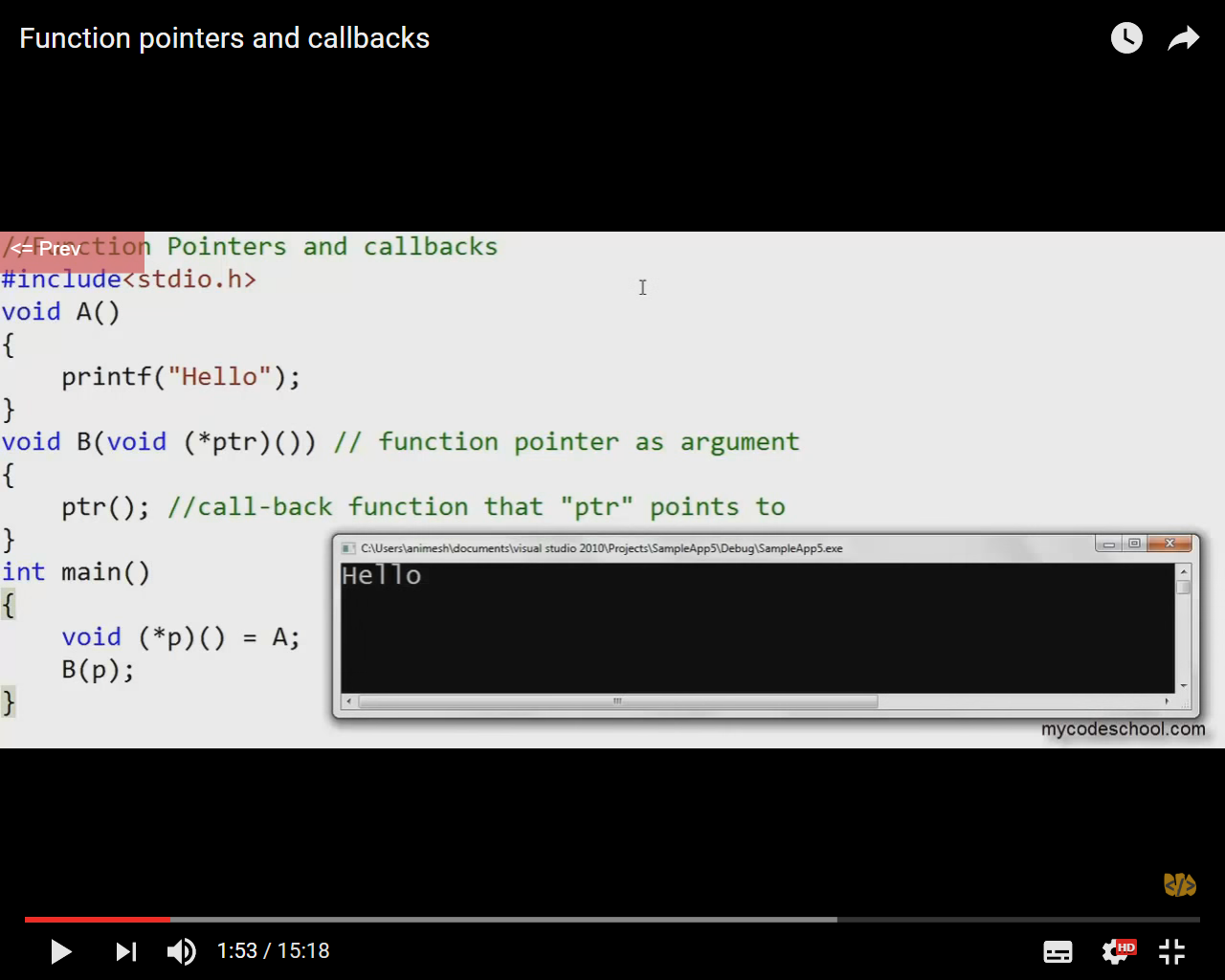